Higher Affinity Heptapeptides Against Influenza Hemagglutinin-Sialic Acid Identification for Treating Flu Virus Disease
Ahmed ”e” Al Qaffas
People at risk of any pandemic
Vaccine is not enough
Current anti-Flu drugs  inadequacy
We should consider a different approach
Would Peptide therapy provide a better solution?
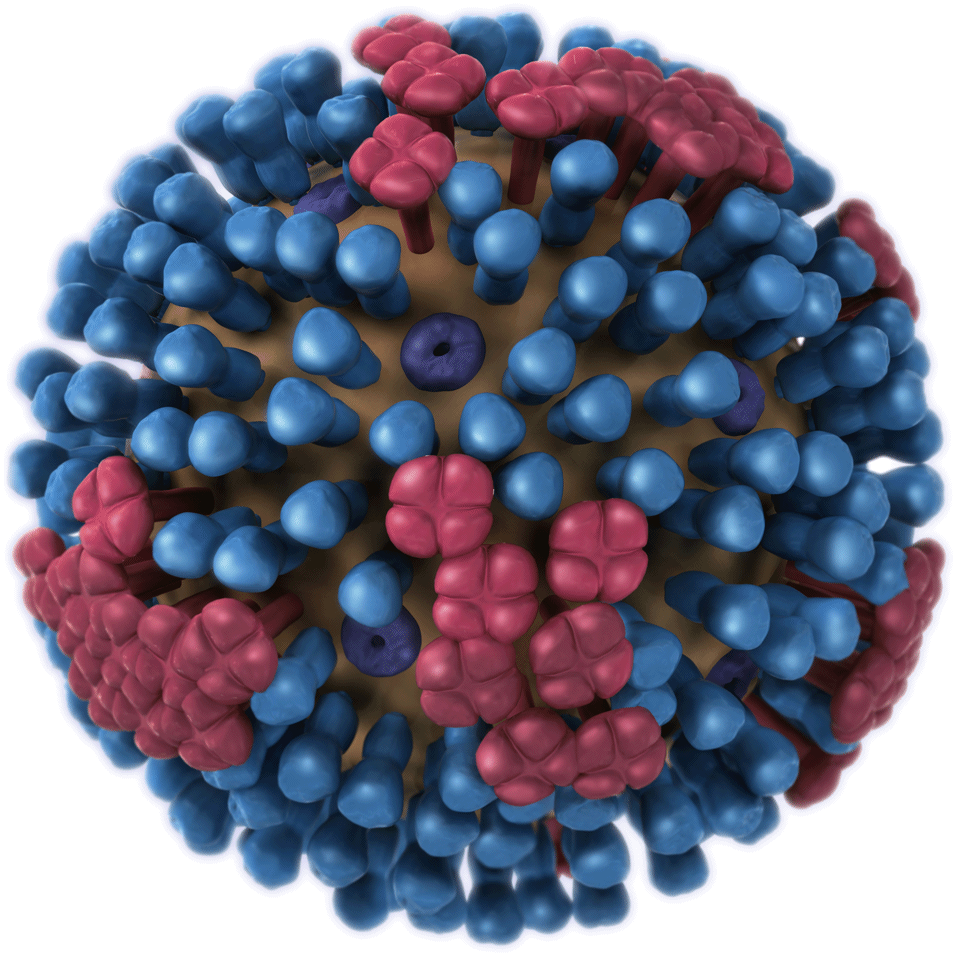 Easily synthesized.
Their binding can be predicted using present software. 
They are target specific.
Fig1) Influenza Virus outer structure.
“Sialic Acid-Mimic Peptides As Hemagglutinin Inhibitors for Anti-Influenza Therapy”
7a.a
Hemagglutinin
Heptapeptides
-7 amino acids in length
    : LVPRLAL-Mimics sialic acid function
-Binds to hemagglutinin.
7a.a
7a.a
7a.a
H1N1
Testing The Affinity of the Heptapeptides against different Human infecting Strains
Software Prediction
Modified ELISA Validation
-Structural based-PDB references
- Color based detection- In-Well reaction
One Amino Acid Mutation In The Original      Heptapeptides
(LVPRLAL) :original heptapeptide.
32768 possible combination
1 point mutation with hydrophobicity restriction
$50/heptapeptide
$1634400 for heptapeptides synthesis alone!
Strongest 50 Heptapeptides
$ 2500 in total.
Software   Prediction
“Sialic Acid-Mimic Peptides As Hemagglutinin Inhibitors for Anti-Influenza Therapy”
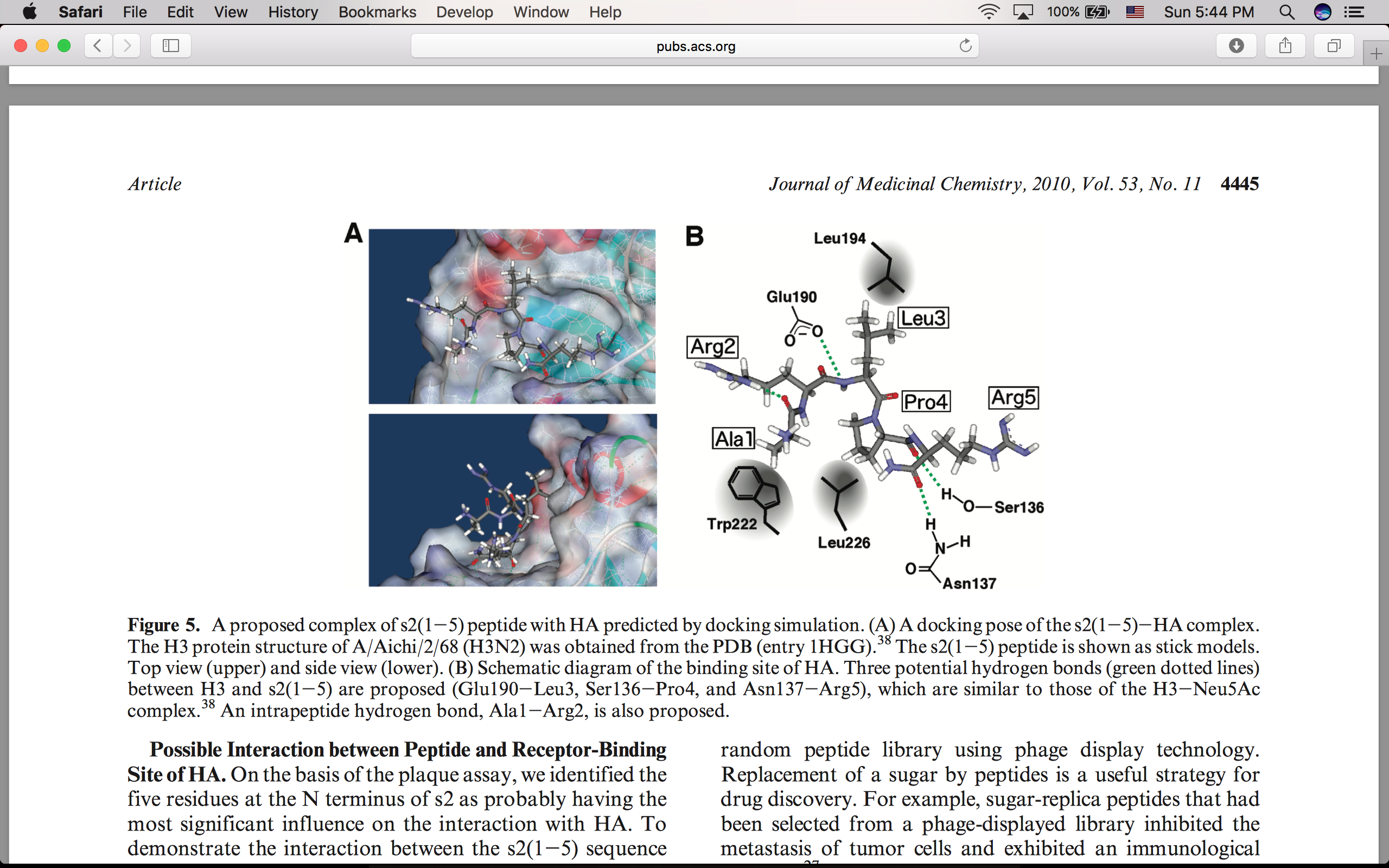 Docking  visual Prediction of Peptide-HA binding site.
Preparing The Wells
BSA
M
Incubation overnight
D-H2O2washing
Well
HP
Pre-coated well
Melaimide conjugated buffer
Performing iELISA
- 4 steps method.
-Primary rabbit anti-flu antibodies.
- Secondary goat anti-rabbit antibodies.      HRP-linked.
- H2O2 + 2 2' azinobis, color based detection
Pre-coated well
Viral introduction
Washing the well
influenza strain X
DLCM
Heptapeptide chain
Secondary antibody
Primary 
antibody
HRP
HRP
HRP
Washing the well
Rabbit
Anti-fluantibodies
Goat’s
Anti-Rabbit
Antibodies
Binding detection
Positive reaction
H2O2 + 2 2' azinobis
HRP
HRP
HRP
HRP
HRP+H2O2> Green dye
“Sialic Acid-Mimic Peptides As Hemagglutinin Inhibitors for Anti-Influenza Therapy”
Strength comparison via ELISA
Questions
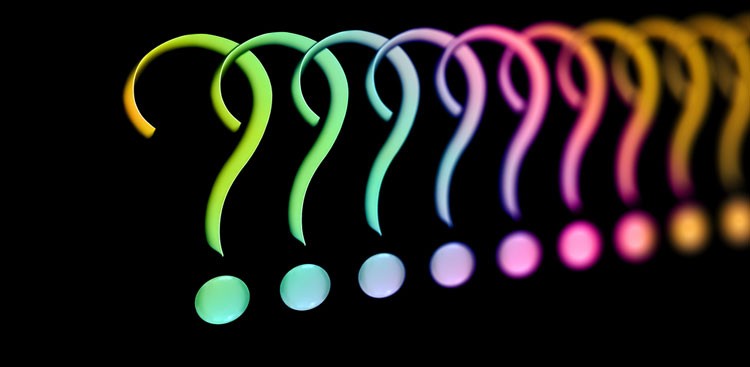 References:
Fig1
Influenza A infects a host cell when hemagglutinin grips onto glycans on its surface. Neuraminidase, an enzyme that chews sugars, helps newly made virus particles detach so they can infect other cells.
From the image bank of NIH, National Institute of General Medical Sciences. Credit: National Institute of General Medical Sciences (Crabtree + Company)
?????????
https://www.themuse.com/advice/4-steps-for-answering-offthewall-interview-questions
3d Virus http://www.microbiologybook.org/mhunt/3D_Influenza.gif